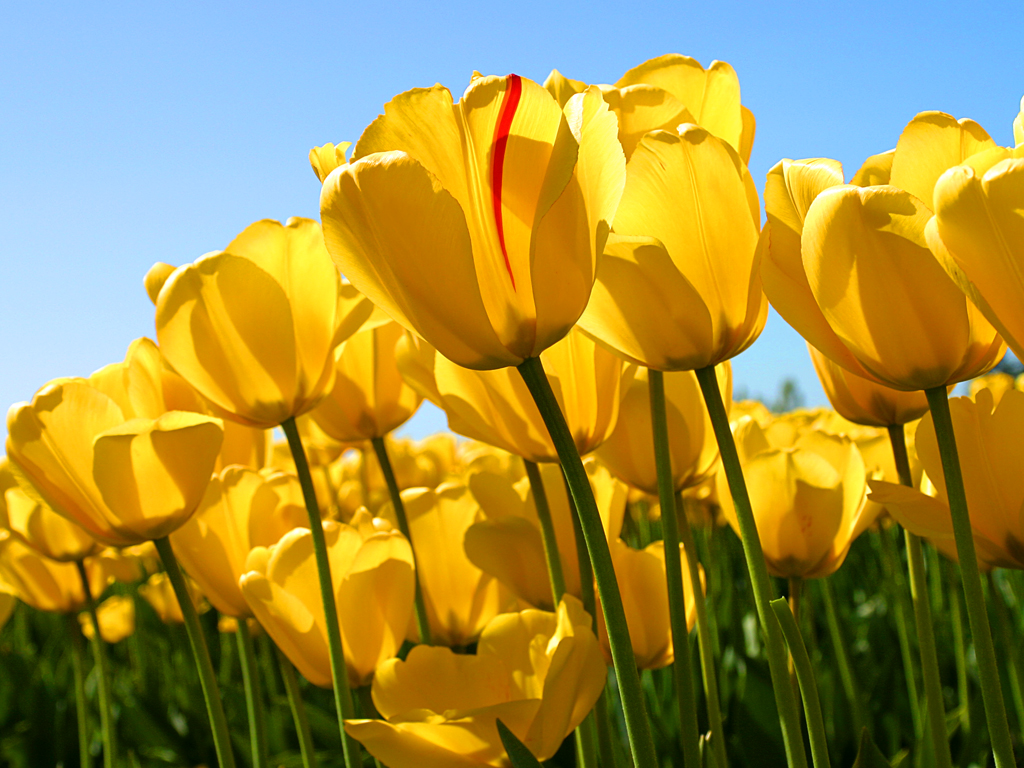 كيفية توزيع الدرجات و احتساب التقييم النهائي لعضو الهيئه التدريسيه
المحاضرين 
ا.م.د. امل حسين عباس
م.م. سميره عبدالقادر حسين
المحور الاول
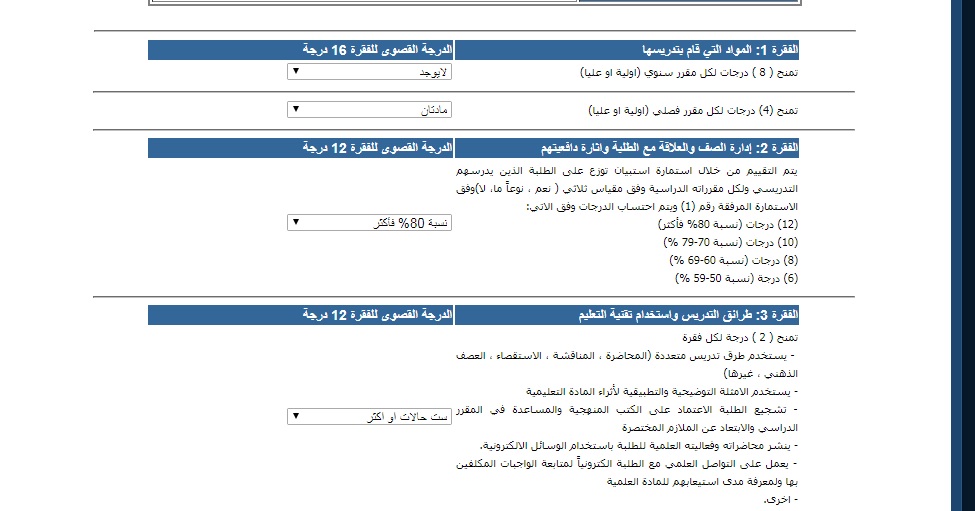 المحور الاول
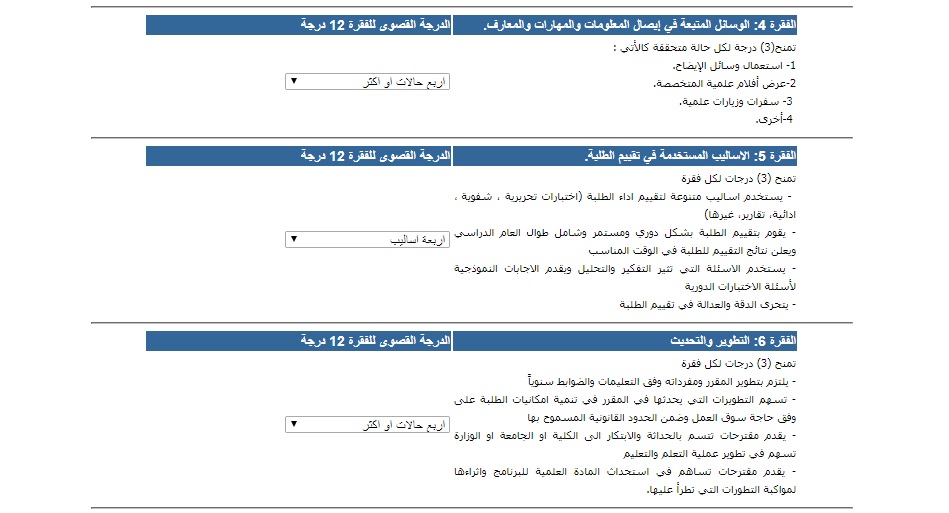 المحور الاول
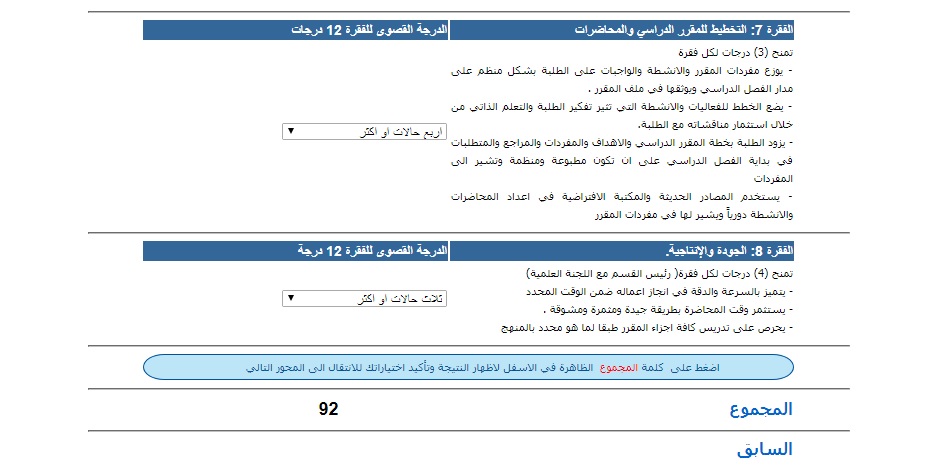 المحور الثاني
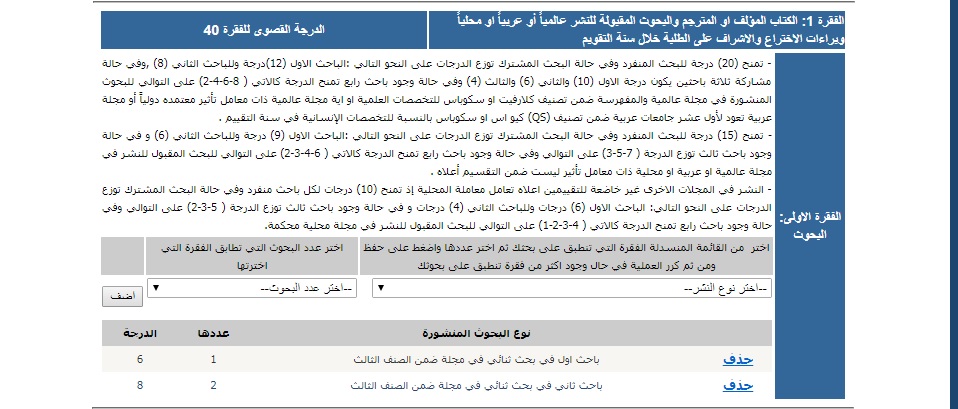 المحور الثاني
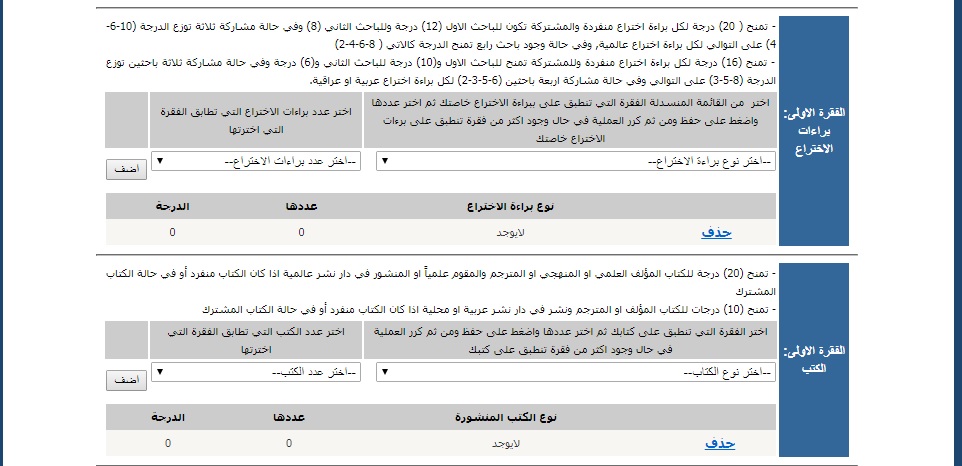 المحور الثاني
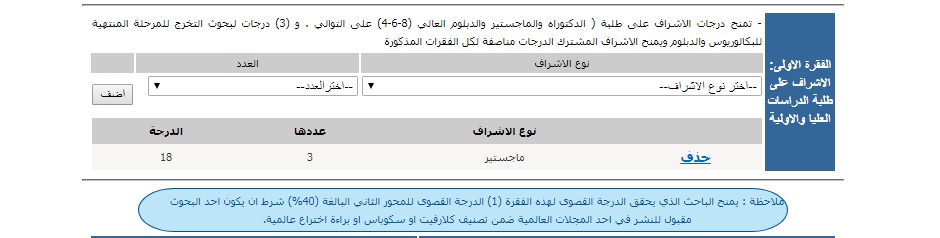 المحور الثاني
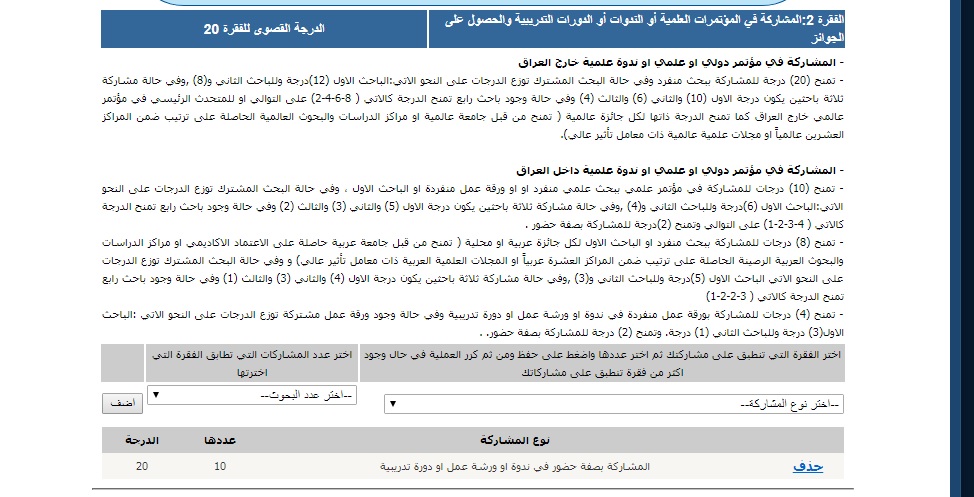 المحور الثاني
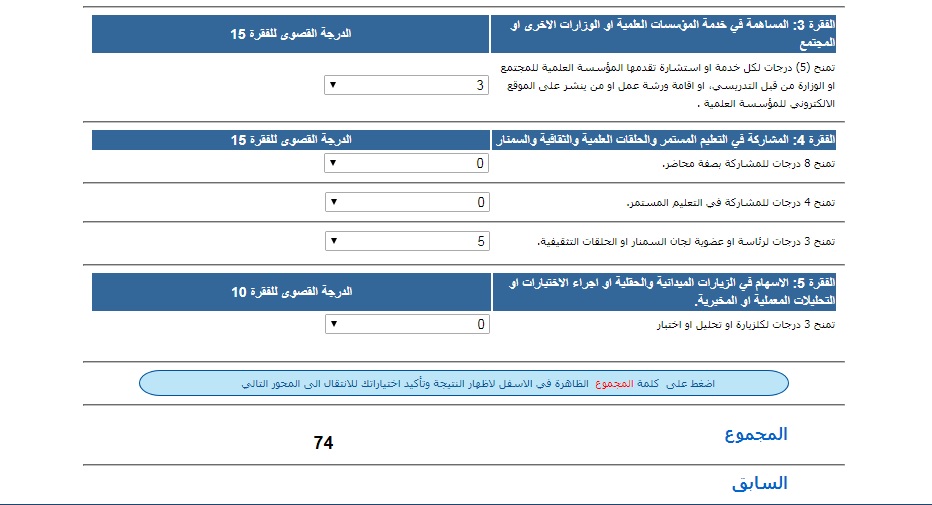 المحور الثالث
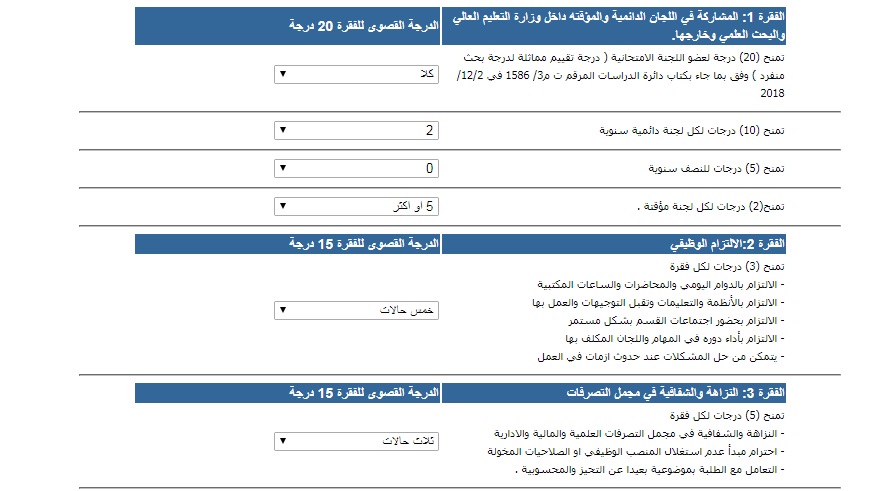 المحور الثالث
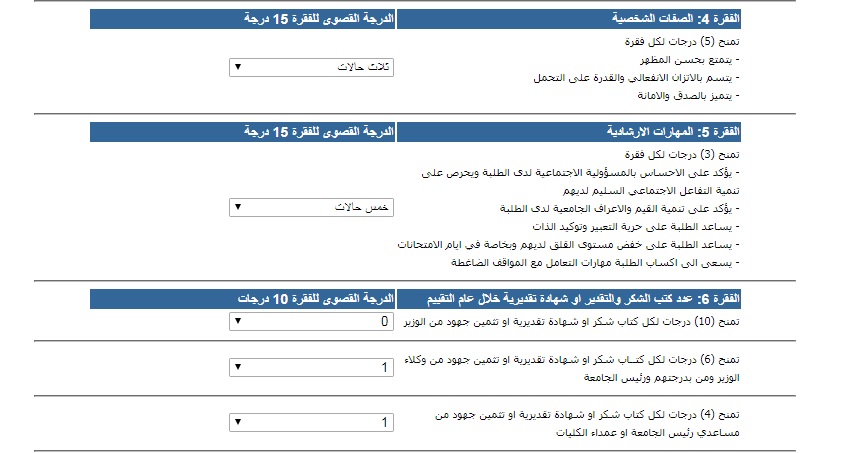 المحور الثالث
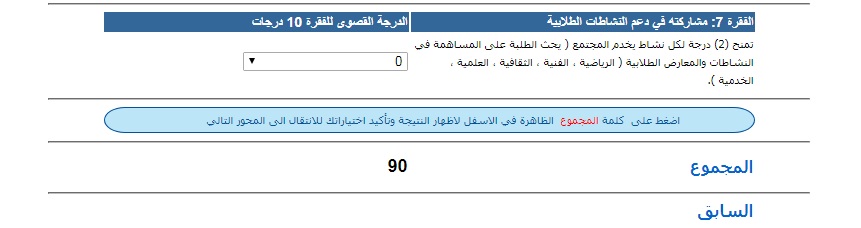 نقاط القوه
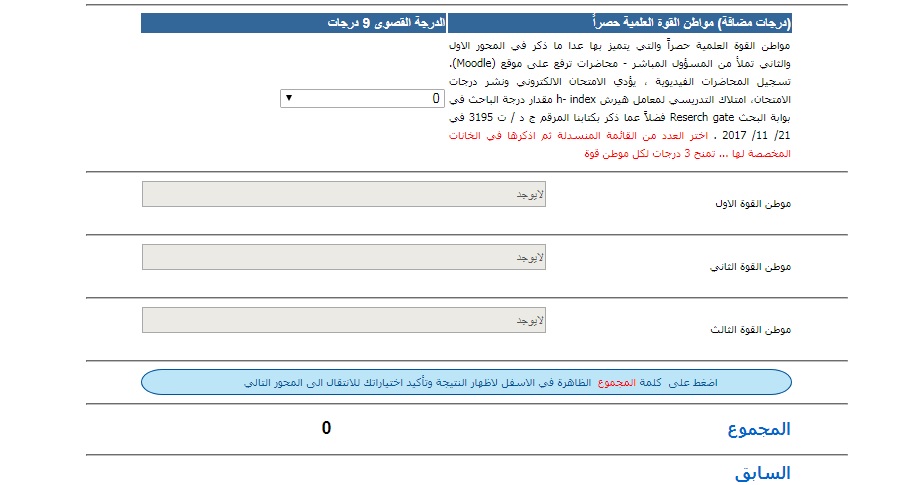 Thank you